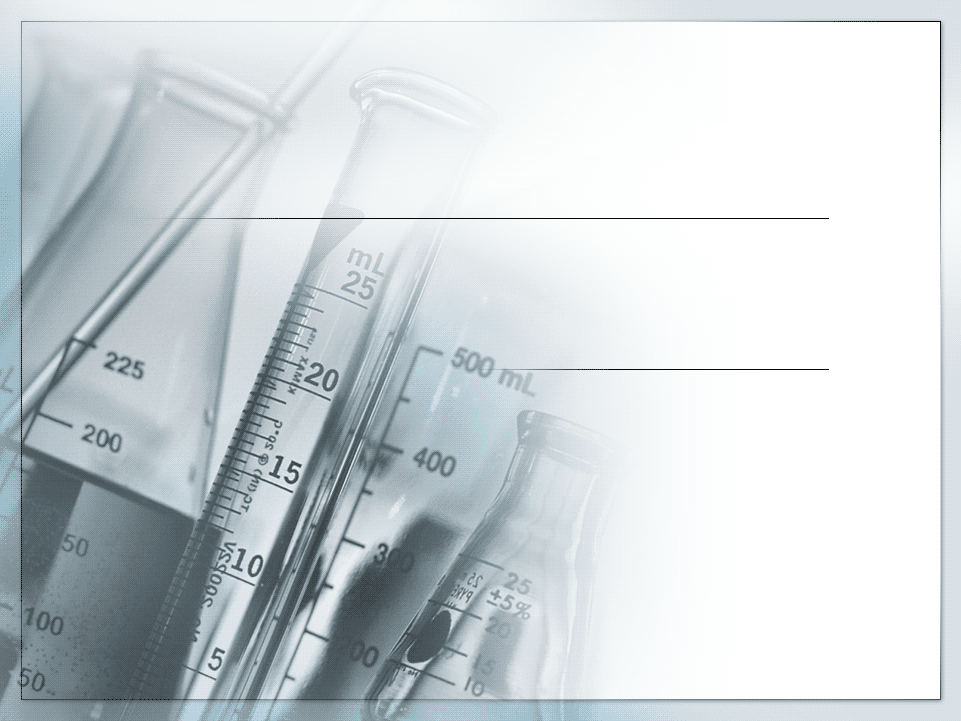 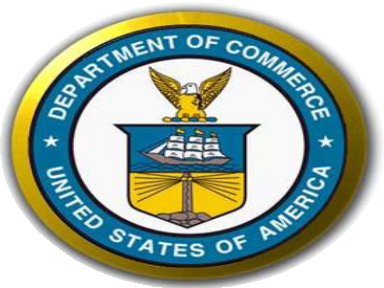 Foreign National
Sponsor
Briefing
U.S. Department of Commerce
Office Of Security (OSY)
Updated: 02/22/2022
Security is Everyone's Responsibility
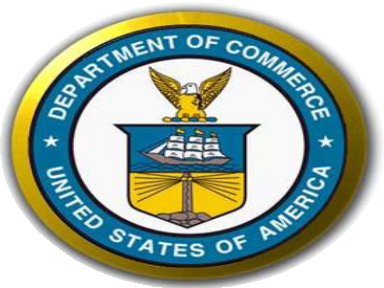 Who Must Have This Briefing?
In accordance with DAO 207-12, Department employees, before attempting to sponsor a Foreign National Visitor or Guest, must successfully complete all required Foreign National Sponsor Training.
2
Security is Everyone's Responsibility
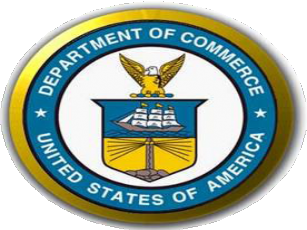 What is a departmental sponsor?
A Department of Commerce (DOC) U.S. citizen employee designated in writing as responsible for the security oversight of all activities associated with a foreign visit and for taking all reasonable steps to comply with this Order and bureau implementing instructions to safeguard classified, CUI, proprietary, or not-for-public release data, information, technology, source code or software from unauthorized physical, visual, and logical access by a Foreign National.
6
Security is Everyone's Responsibility
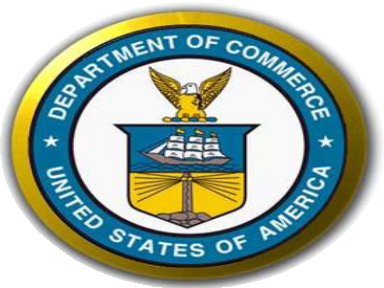 Who is a Foreign National Visitor/Guest?
person who is not a citizen or national of the United States.
•	Any
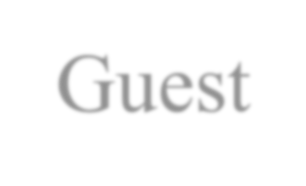 Foreign National Guest are those individuals accessing Department facilities, assets, activities, or resources for fifteen (15) or more calendar days in a consecutive twelve-month (12) period.

Foreign National Visitor(s) are those individuals accessing Department facilities, assets, activities, or resources for fourteen or fewer calendar days, in a consecutive twelve-month (12) period.
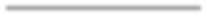 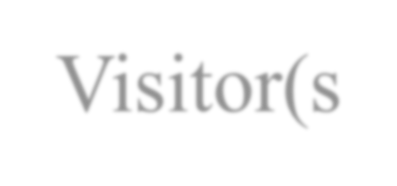 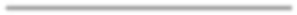 6
Security is Everyone's Responsibility
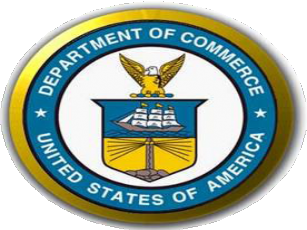 WHAT ARE ESPIONAGE INDICATORS?
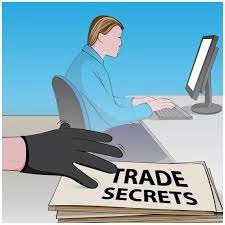 Signs that an individual, either a DOC employee or a Foreign National Visitor/Guest may be involved in illegal collection of information on behalf of a foreign intelligence organization.
6
Security is Everyone's Responsibility
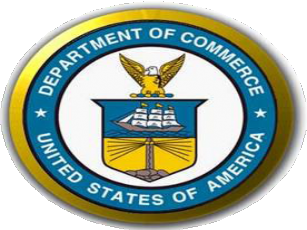 Security Awareness
Reporting contacts, activities, indicators, and behaviors associated with foreign intelligence entities (FIEs), a term which includes international terrorists, is required under DAO-207-12

The most common foreign collection methods, used in over 80% of targeting cases, are:
•
•
•
•
•
•
•
Requests for Information Academic Solicitation Suspicious Network Activity
Targeting at conferences, conventions, and trade shows Solicitation and Marketing /Seeking Employment Foreign Visits
Elicitation and Recruitment
If you suspect you may have been a target of any of the methods included here, or have been targeted by any other method, report it immediately. Personnel who fail to report the contacts, activities, indicators, and behaviors may be subject to judicial and/or administrative action.
6
Security is Everyone's Responsibility
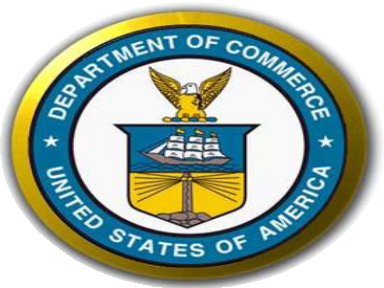 WHEN IN DOUBT….REPORT IT!!!
If you believe that someone may be contemplating espionage or other criminal activity, or has taken steps to initiate it, you are obligated to immediately report this information to the Office of Security Headquarters through your Field Servicing Security Office (FSSO).
If your reporting helps stop a case of espionage you may be eligible for a reward of up to…
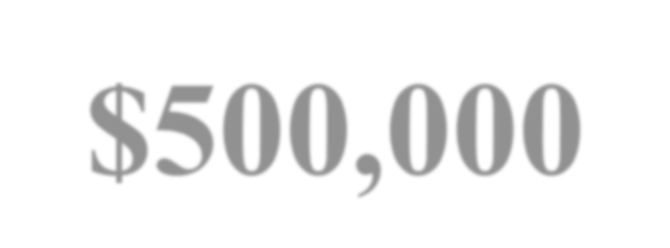 $500,000
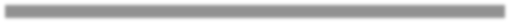 7
Security is Everyone's Responsibility
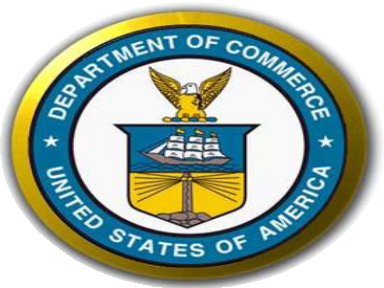 Foreign National Visitor & Guest Access Program Sponsor Requirements
	Training
The Departmental Sponsor is an integral component of the Foreign National Visitor and Guest (FNV&G) Access process to ensure the continued safety and security of key Department facilities, personnel and essential mission operations

The following training is designed to inform Department of Commerce employees assigned as a Departmental Sponsor of their role and responsibilities to take all reasonable measures to ensure that the conduct and activities of a Foreign National Visitor or Guest under their charge are appropriate for the federal workplace, provide benefit to the Department of Commerce, and comply with the requirements of the DAO-207-12, “Foreign National Visitor and Guest Access Program”.
7
Security is Everyone's Responsibility
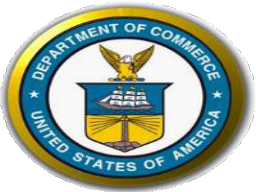 DAO 207-12 applies to
Foreign Nationals with access to Department of Commerce (DOC) facilities, resources or activities…
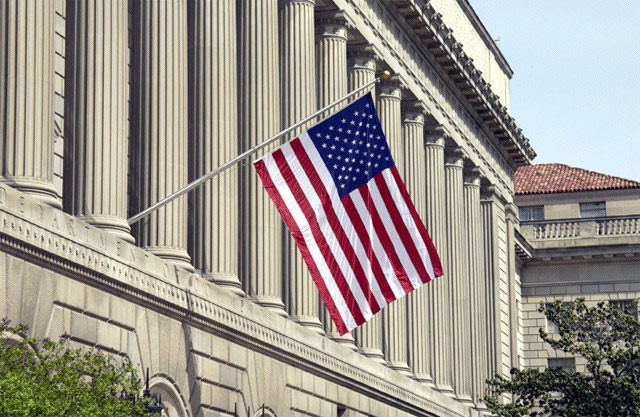 10
Security is Everyone's Responsibility
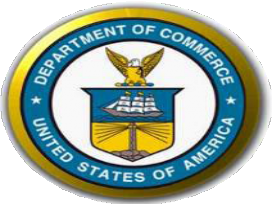 …with a few exceptions:
Lawful Permanent Residents or Protected Persons

Foreign nationals who are Commerce employees residing and working at Departmental facilities outside of the U.S.

Foreign national diplomats/senior government officials at the ambassadorial or vice-ministerial level or above who visit Departmental officials for the purpose of high-level policy dialogue

The Departmental Sponsor will coordinate with an Office of Security (OSY) Field Servicing Security Office (FSSO) to determine if a foreign national meets the criteria

Accompanying staff members/advance teams shall be treated as Visitors or Guests

Foreign nationals who visit DOC facilities during public events/activities, or in areas that are open to the general public and pre-designated by the facility manager and the FSSO
10
Security is Everyone's Responsibility
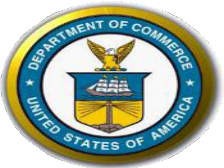 Striking the Appropriate Balance of Security and International Collaboration
Each bureau has a Senior Bureau Official (SBO) or Designated Official(DO) who, in conjunction with Operating Units, will provide final concurrence that the proposed access by foreign nationals demonstrates a tangible benefit to the mission success of the Bureau/Operating Unit and is in the best interest of the Department of Commerce.
11
Security is Everyone's Responsibility
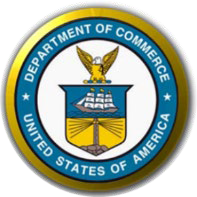 Advance Notice
DAO 207-12, Section 7.6 submit FNV&G requests within the specified timeframes to permit:
Foreign National confirmation of arrival date
SBO benefit assessment review and concurrence
OSY security and investigative processing
The timeframes necessary to facilitate these conditions may exceed the minimum timeframes required by the DAO
Please plan appropriately to minimize disruption to your activity, project or program
Failure to meet the required timeline may result in a delay/denial of the visit
12
Security is Everyone's Responsibility
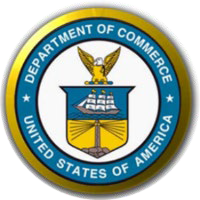 The Foreign National Visitor (FNV) Process
Foreign National Visitor(s) are defined as those individuals accessing Department facilities, assets, activities, or resources for fourteen or fewer calendar days, in a consecutive twelve- month (12) period.
DOC employees may self-nominate to become a Departmental Sponsor by submitting a request to their FSSO 24 hours or more prior to the FNV access and demonstrating successful completion of the Foreign National Sponsor briefing within the past 365 days.
The FNV request must contain:
Full Name
Gender
Date of Birth
Place of Birth
Country of Current Residence
Passport Number and Issuing Country (include copy of Passport and/or Visa)
Citizenship and Country(ies) of Dual Citizenship (if applicable)
Sponsoring Bureau
Facility Number and Location
Purpose of Visit
Arrival Date
Departure Date
Departmental Sponsor Name
Departmental Sponsor Email Address
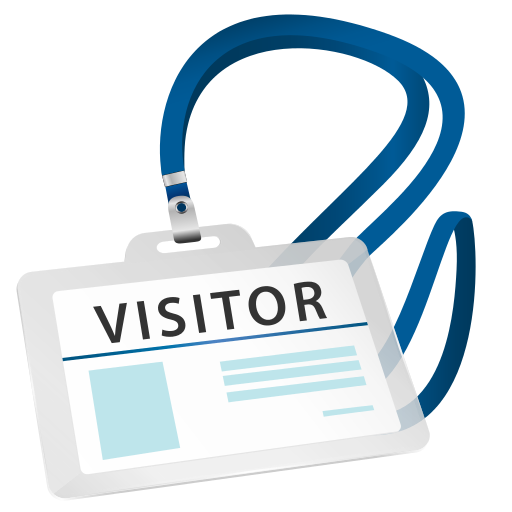 14
Security is Everyone's Responsibility
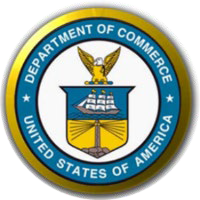 The Foreign National Guest Process
Foreign National Guest are those individuals accessing Department facilities, assets, activities, or resources for fifteen (15) or more calendar days in a consecutive twelve-month (12) period.

Departmental Sponsors submit all information required of FNG to the FSSO via their Designated Official, with the following additional information:

Project/Program Description
Benefit Statement
Export Compliance Statement

Complete required paperwork for Guests (If excepted person – submit for confirmation)

Notify the OSY FSSO of an impending Guest and provide required information at least 30 days prior to access (A new request is required for any change in Departmental Sponsor, project, location, date changes in excess of 30 days, etc.)

Once concurrence by the SAO is received and forwarded to OSY, the DS must have completed Foreign National Sponsor briefing, which is good for 1 year

Within 3 days of the Guest’s arrival, complete Appendix B and forward to OSY
14
Security is Everyone's Responsibility
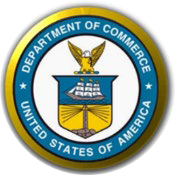 Departmental Sponsor Responsibilities
Take all reasonable steps to prevent foreign nationals from gaining access to unauthorized material (Department Sponsor enforces DAO 207-12)

Direct: via assignment, disclosure, neglected or abandoned items

Indirect: via elicitation, eavesdropping, shoulder surfing

Foreign Nationals may not use personal communication, photographic, recording, or other electronic devices in those areas of Departmental facilities where classified, CUI, or otherwise controlled, proprietary, or not-for-public release data, information, or technology is present without the explicit authorization of their Departmental Sponsor.

The release of information is what is covered under the DAO, not just the location of the release. Communications taking place off site and/or electronically, are still covered under the DAO.

Logical Access only requests are reportable under the DAO, however, OSY does not approve Logical Access; approval is required by your OCIO
14
Security is Everyone's Responsibility
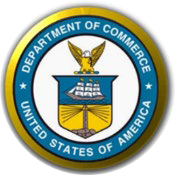 Departmental Sponsor Responsibilities
Take all reasonable steps to prevent foreign nationals from gaining access to unauthorized material (Sponsor ensures compliance with applicable export and deemed export controls)

All employees, with special emphasis on the DS, are responsible for being aware of the export-control implications of their work; and for ensuring that their activities are in compliance with all applicable export rules and regulations contained in the Export Administration Regulations (EAR) and other export control regimes i.e. International Traffic in Arms Regulation (ITAR), Office of Foreign Assets Control (OFAC) etc.

Release of Technology or Software – Technology or software may be released for export through:

Visual inspection by foreign nationals of U.S.-origin equipment and facilities;
Oral/Written exchanges of information in the United States or abroad; or
The application to situations abroad of personal knowledge or technical experience acquired in the United States.
14
Security is Everyone's Responsibility
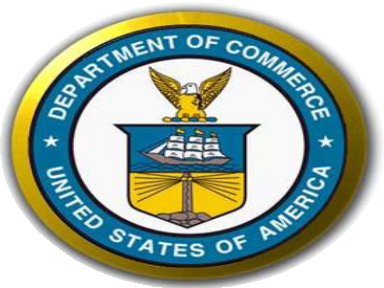 Why is Escorting Important?
Why Sponsors are Required to Escort:
Deterrent – Escorting serves to deter nefarious actors and violations of DAO 207-12-01
Control – Escorting enables sponsors to control where foreign national visitors and guests go within DOC facilities as well as what they see while there
Investigative Reasons – If necessary, sponsors and/or escorts should be able to relay to OSY:
What the foreign national has been working on
Where the foreign national has been within a given DOC facility
Who the foreign national has been interacting with

17
Security is Everyone's Responsibility
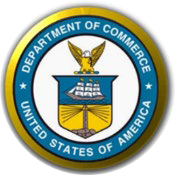 Departmental Sponsor Responsibilities
Escorts required
Unless a Guest has been granted Limited Unescorted Access (LUA)

Normal work areas

The Public areas/events exception still applies

Ensure Espionage Indicator briefings are taken by co-workers and designated escorts
Escorts are an extension of the Sponsor – must be Commerce employee/U.S Citizen

Escorts have the same responsibilities as the Sponsor

Escorts should sign Attachment 2 to document understanding of responsibilities

The Sponsor is ultimately responsible for the actions of the Foreign National Guest
18
Security is Everyone's Responsibility
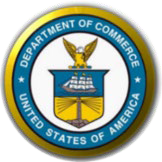 Departmental Sponsor Responsibilities
Foreign national use of personal electronic devices are prohibited

Sponsor can explicitly authorize, subject to OSY review
Departmental Sponsors must take all reasonable steps to ensure that adequate measures are in place to protect against collection of said data, information, or technology before authorizing use of such devices.

Report suspicious/inappropriate behavior or changes to OSY immediately

This includes changes in sponsors, assignment, locations, arrivals and departures etc.

Cooperate with OSY compliance inspections/debriefings
18
Security is Everyone's Responsibility
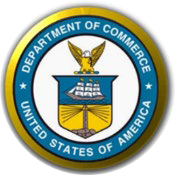 Limited Unescorted Access (Guests)
Limited Unescorted Access (LUA) may only be requested for FNGs when such access is deemed to be mission-essential. Blanket facility access is not permitted, and escorts are required outside of authorized time or locations. Sponsor is ultimately responsible to protect against unauthorized access to restricted areas, materials or information.

Requires OSY servicing security office approval

Applies only to approved Guests assigned for a more than 6 months, unless requested and approved by the FSSO based on mission criticality

Obtain and complete LUA Request Document from your FSSO

If denied, you may appeal to the OSY Director of Security
18
Security is Everyone's Responsibility
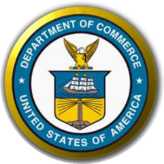 Limited Unescorted Access (Guests)
Mission-Essential: FNGs are only granted limited unescorted access
when NECESSARY for the successful completion of their visit and
such access presents a greater benefit to Commerce than ANY consequence resulting from the Guest intentionally or inadvertently accessing restricted material

Restricted Materials or Information: An LUA does not allow access to documents, hardware, or technology designated classified, sensitive but unclassified or otherwise controlled, proprietary, or not- for-public release data, information or technology (including pre-decisional/internal information)

Direct work area: The physical area occupied by the Guest for the majority of their business hours/workday activities

Indirect work area: The LUA allows access to the physical area adjoining the Guest’s direct work area where the Guest may be present during workday activities, i.e. ingress and egress routes, public/non- public conference rooms, or offices where the Guest may be required to intermittently access while fulfilling their documented duties
18
Security is Everyone's Responsibility
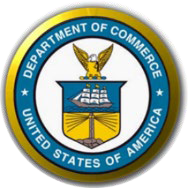 Badge/Credential Issuance
Approved FNGs are normally issued site specific identification card/badges or alternative federal credentials to enable locally authorized physical and logical access in the performance of their assigned tasks.

Issuance of a site specific card/badge or alternative federal credential does not supersede the DAO requirement for escorts

Only those FNGs granted limited unescorted access by appropriate authority are exempt from the policy on escorts, and only in the specific areas identified within the LUA approval
18
Security is Everyone's Responsibility
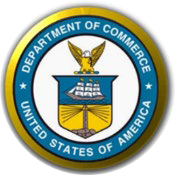 Access Denial Appeals
DAO 207-12, Section 7.8: “In the event of denial of access, a senior executive of the affected bureau, operating unit, or office may appeal to the Director for Security who will consider whether the benefits of a proposed visit justify the risks.”

What could change?

Submitted/corrected/new information

Mitigation agreement

Any internal bureau processes should be followed prior to appealing to OSY

Obtain appeals package from OSY

Package travels from the Senior Executive to OSY Servicing Security Office to OSY Headquarters

Virtual appeals board review

Notification of OSY Director’s decision
18
Security is Everyone's Responsibility
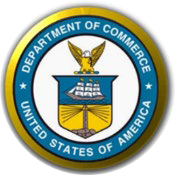 Questions?
If you have any unusual situations or are unsure how to effectively apply the guidance contained in the DAO, please do not hesitate to contact your servicing security office for additional guidance and assistance.
24
Security is Everyone's Responsibility
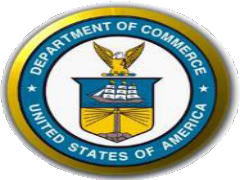 OSY Points of Contact
Day to day access requests and issues - Field Servicing Security Offices (FSSO)

Eastern Region Security Office (ERSO): 301-713-0954
Western Region Security Office (WRSO): 206-526-6653
NIST: 301-975-3304
Census
Suitland 301-763-1716
Jeffersonville 812-218-3595

Suspicious activity:
Eric Geddis, Program Manager, Foreign Access Management Program: egeddis@doc.gov
24
Security is Everyone's Responsibility
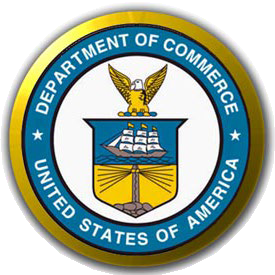 Departmental Sponsor Responsibilities
The following slide has a Department Sponsor Training Acknowledgement Statement
Please print the Acknowledgement Statement then save and scan
to your servicing office.
DO NOT SAVE WITH THIS FILE NAME!
Please save the document with your full name and date of completion only. (Jane Doe 11-13-2021)
The Sponsor training is required on a yearly basis in order to be eligible to perform the duties of a Department Sponsor
26
Security is Everyone's Responsibility
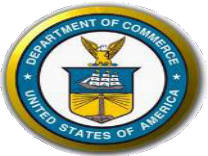 Departmental Sponsor Training Acknowledgment
My signature below indicates that I have read or have been briefed and understand the Department of Commerce, Office of Security, Sponsor Training Briefing. I am aware that any questions I have concerning the contents of this briefing should be directed to my servicing security office.
Print Name: 	

Bureau Office: 	
Work Phone: 		 Signature and Date:
Collection of this information is authorized by Executive Order 9397, 10450, 12356; USC 301 and 7531-532; 15 USC 1501 et seq; and 44 USC 3101
27
Security is Everyone's Responsibility